BRC Science Highlight
Mechanism of Ionic Liquid Toxicity and Rational Engineering of a Tolerant Yeast Strain
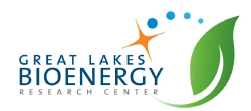 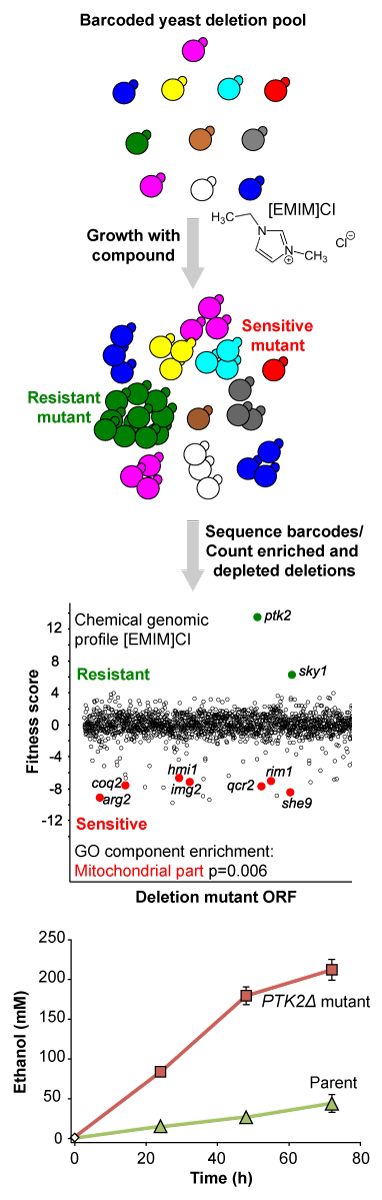 Objective To identify genetic determinants of imidazolium ionic liquid (IIL) toxicity, investigate the mechanism of IIL action, and rationally engineer a tolerant biofuel-producing yeast strain
Approach  
 Chemical genomics: grew a tagged yeast deletion strain collection in the presence or absence of IIL and sequenced DNA to identify enrichment of gene deletions that confer sensitivity or resistance to IILs
 Fluorescence microscopy and pH-dependent toxicity used to probe effect of IILs on mitochondrial integrity and function
Rational engineering of a biofuel yeast strain to confer tolerance to residual IIL found in biomass hydrolysate
Result/Impacts
IILs appear to target mitochondria, resulting in altered membrane potential; IIL toxicity is pH-dependent and hydrogen ion efflux across the plasma membrane may be coupled to influx of toxic imidazolium cation
Successfully engineered IIL tolerance in yeast with improved sugar to biofuel conversion
Demonstrates utility of chemical genomics-guided biodesign for development of biocatalysts
Dickinson et al. 2016. Mechanism of imidazolium ionic liquids toxicity in Saccharomyces cerevisiae and rational engineering of  a tolerant xylose-fermenting strain. Microbial Cell Factories 15:17, DOI 10.1186/s12934-016-0417-7.
GLBRC January 2016
[Speaker Notes: Notes:
text

Title again:
Text 1-2 sentence summary?]